муниципальное дошкольное образовательное учреждение«Центр развития ребенка – детский сад № 13»г. Галич Костромской области
НООД «Гордость земли русской»
Седякова О.В.
педагог дополнительного образования
2022 г.
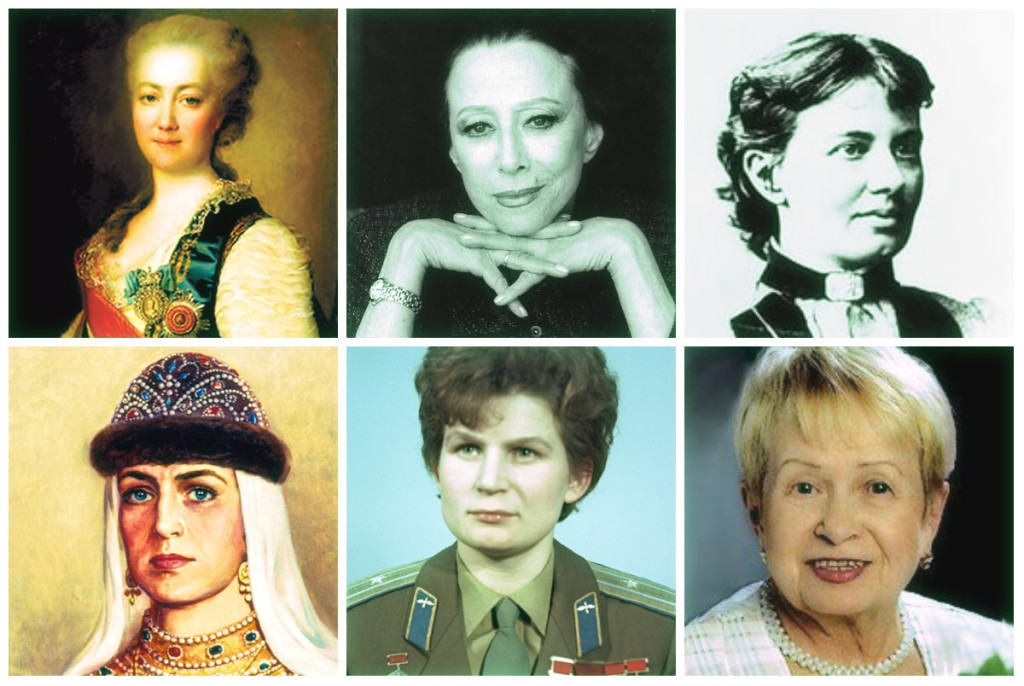 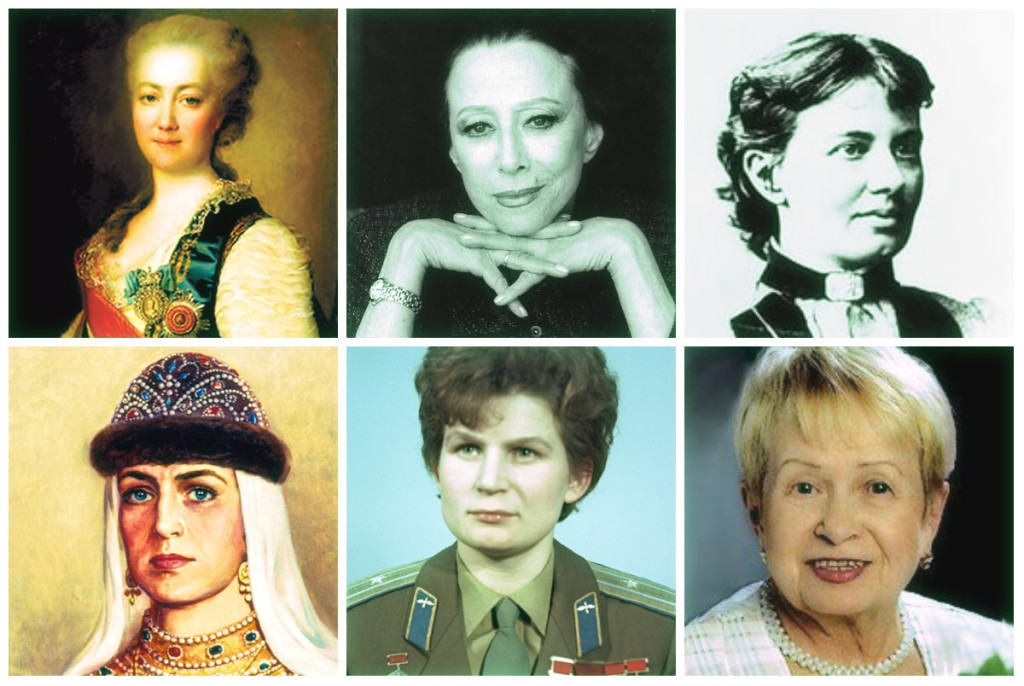 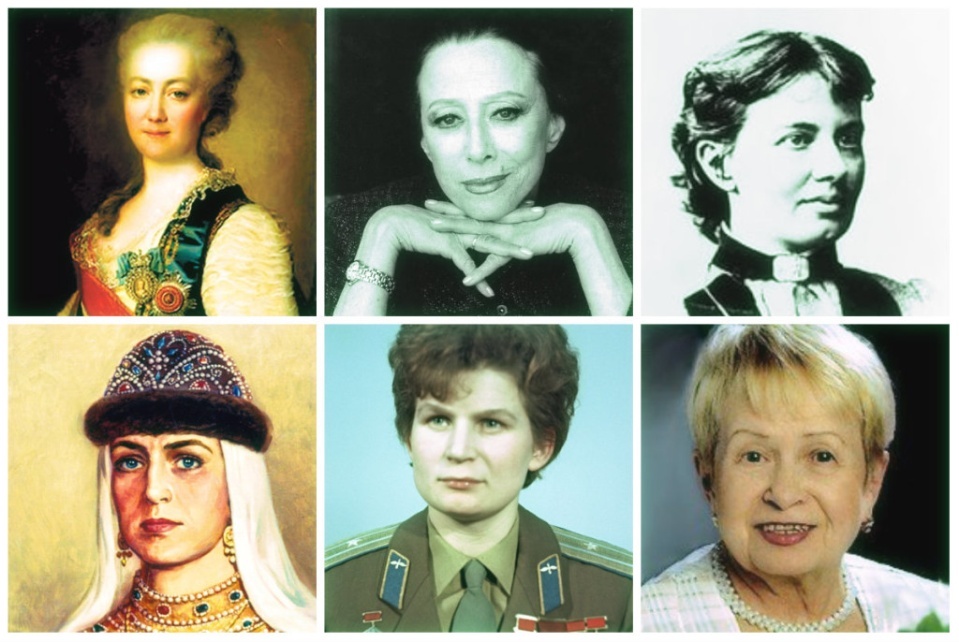 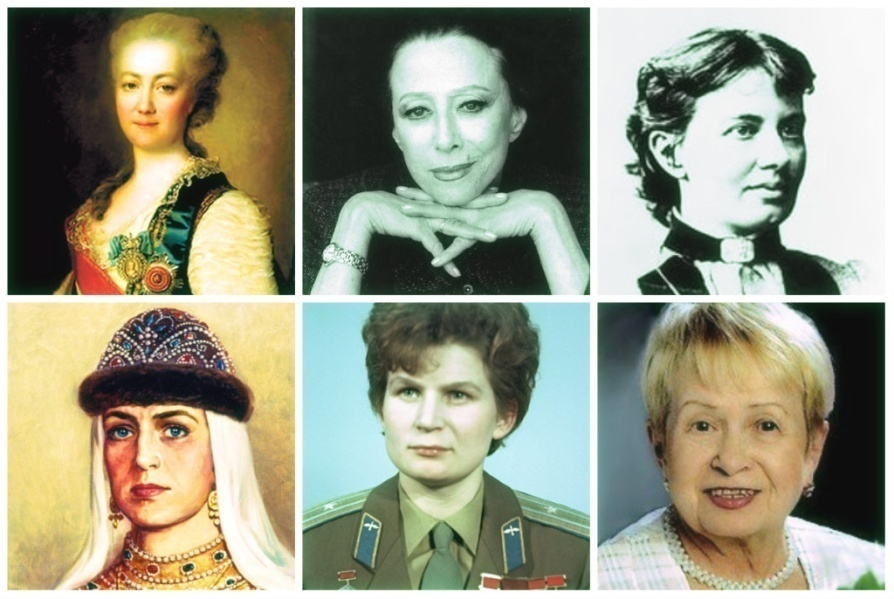 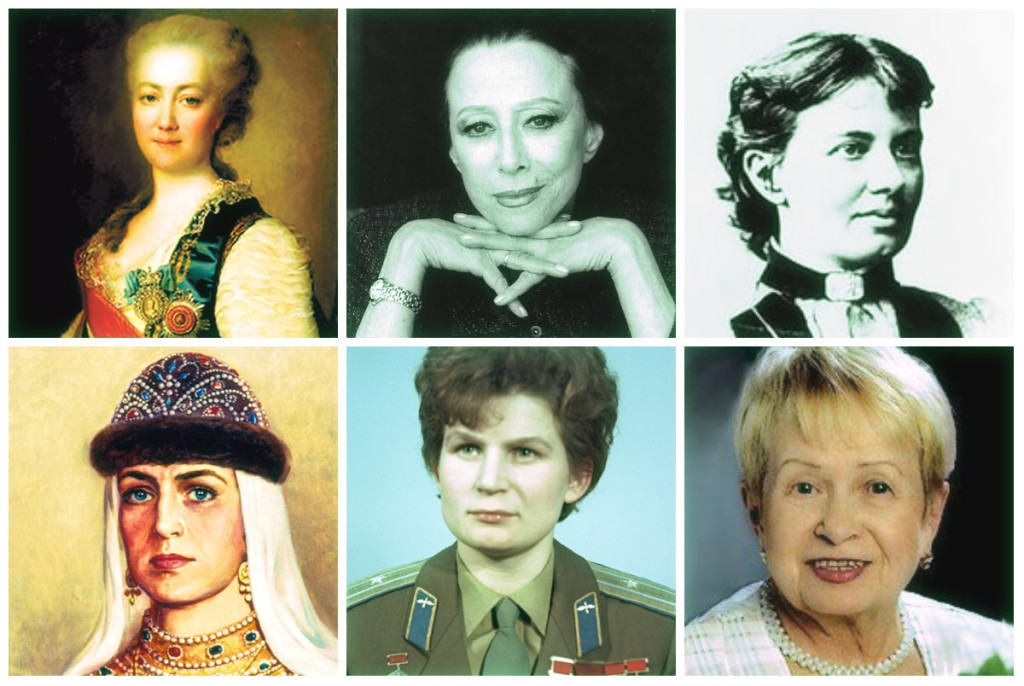 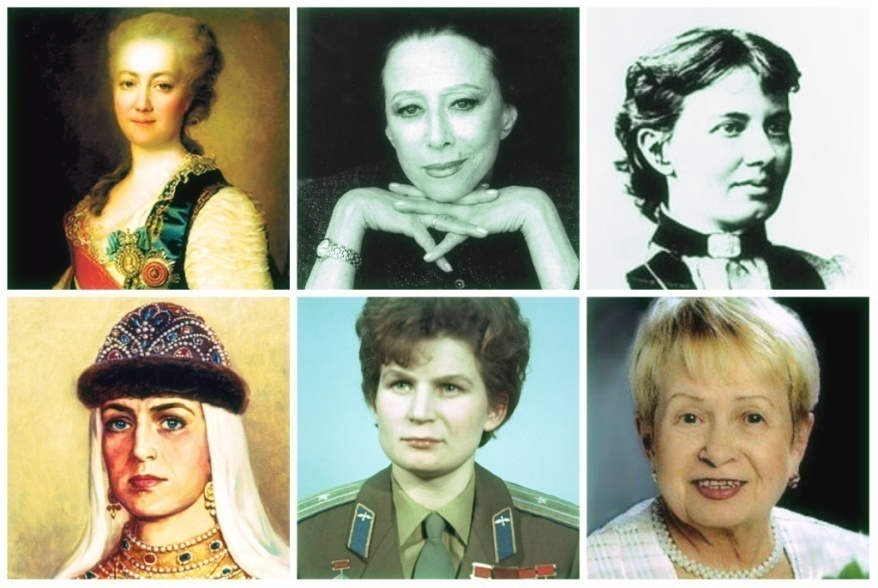 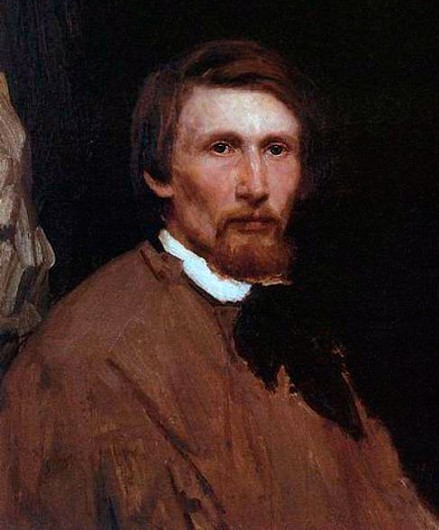 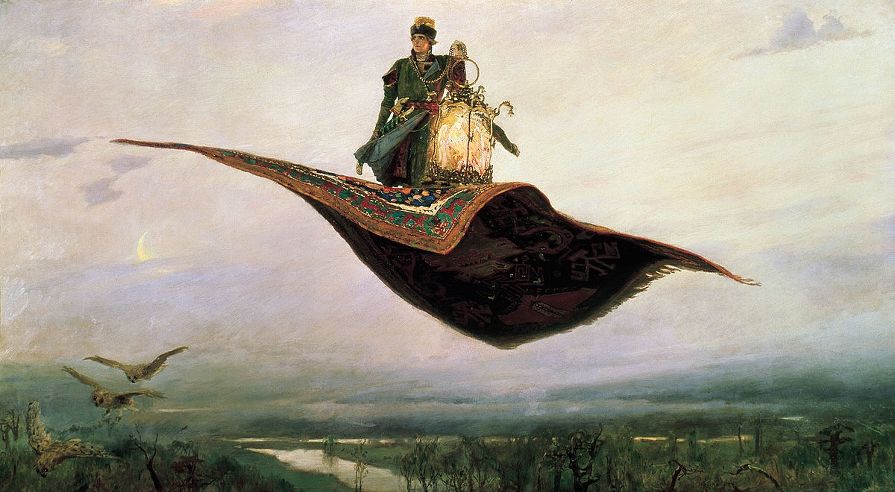 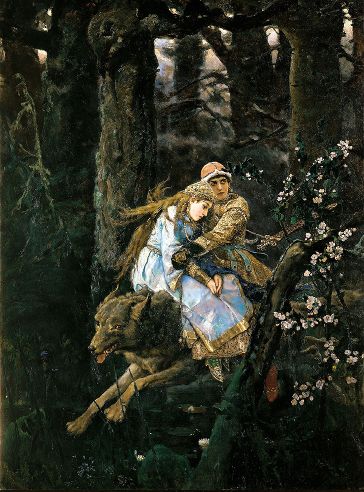 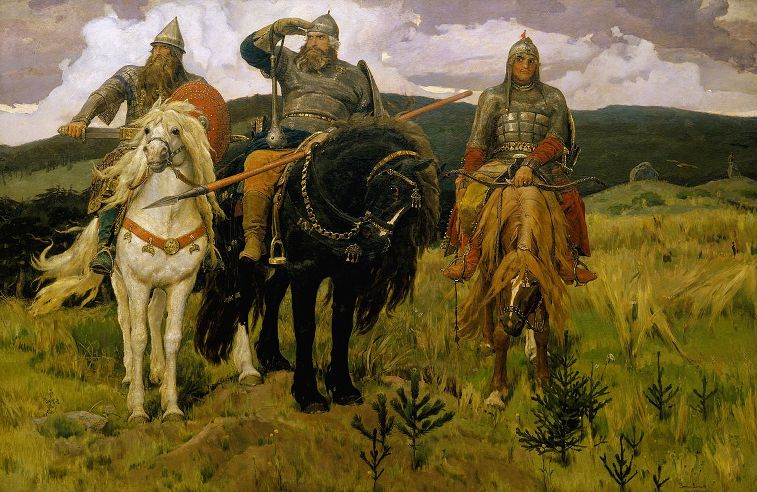 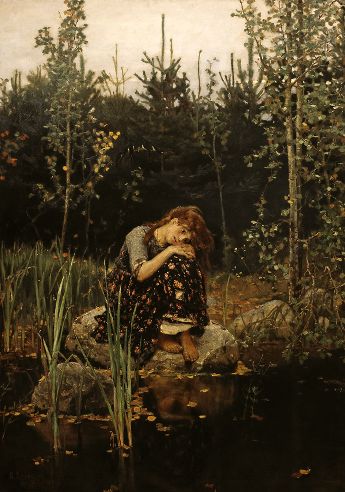 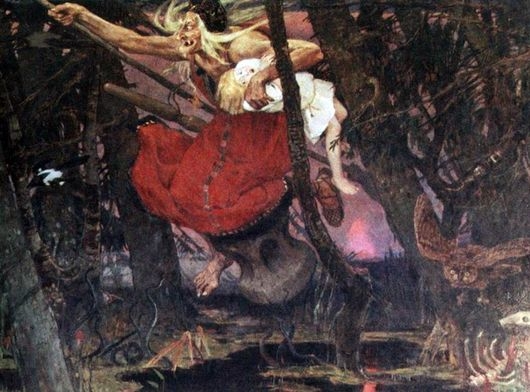 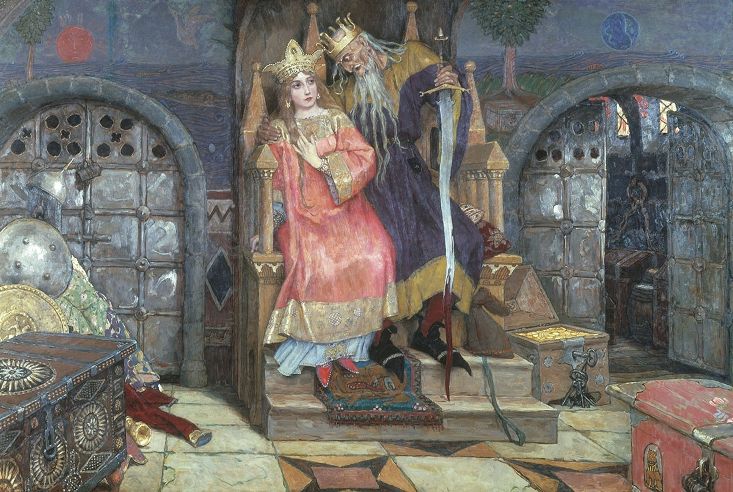 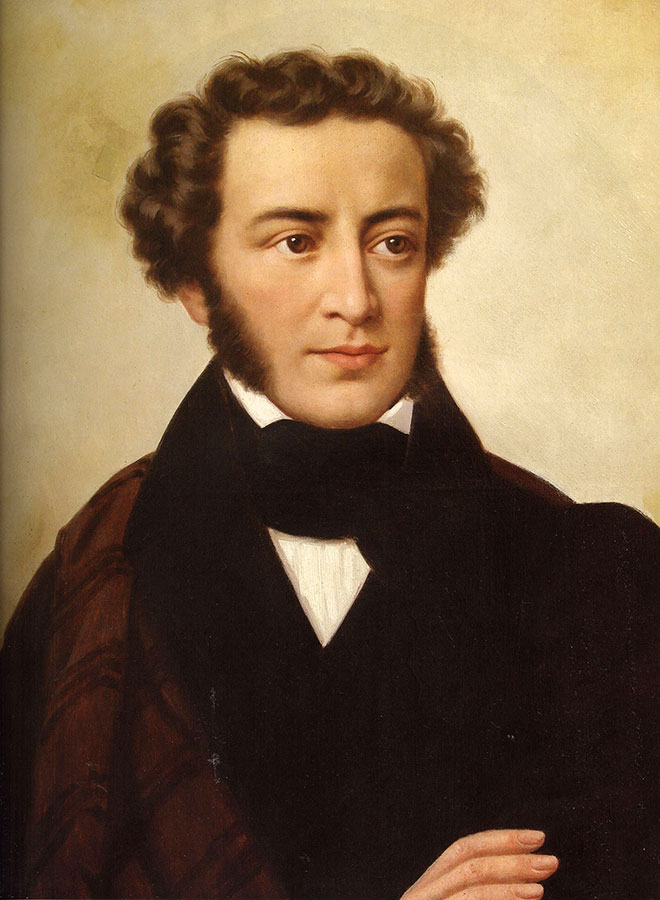 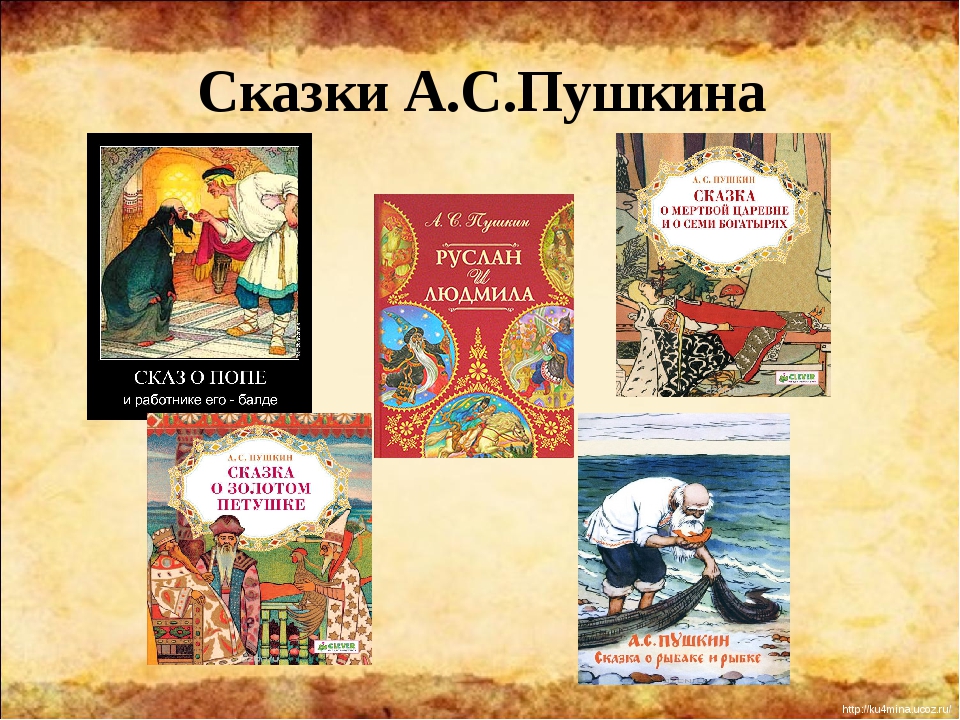 Угадай героя
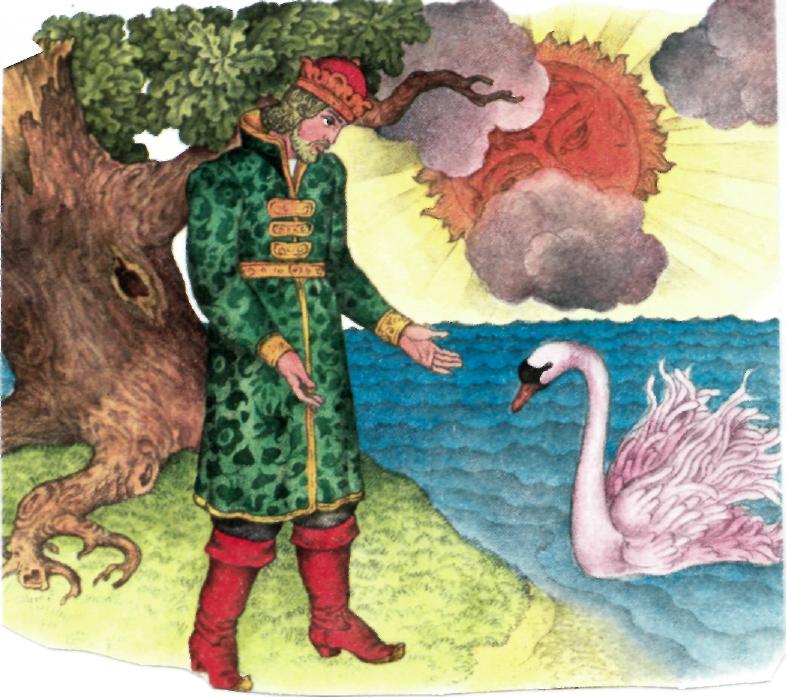 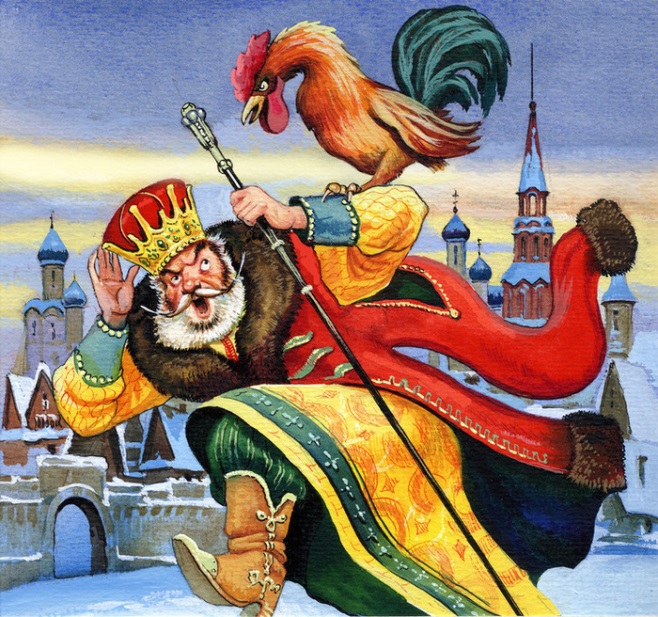 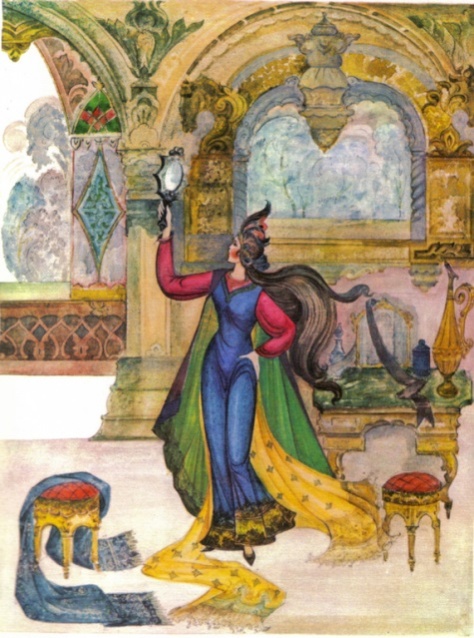 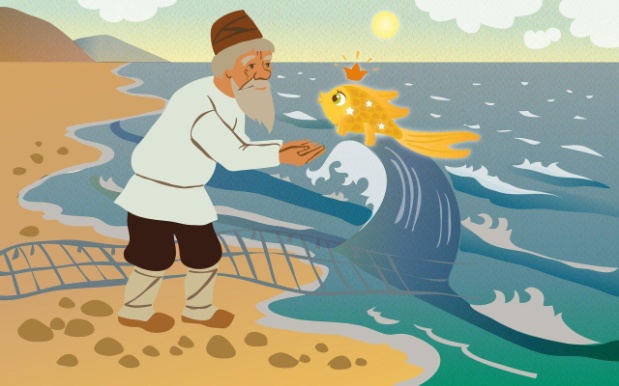 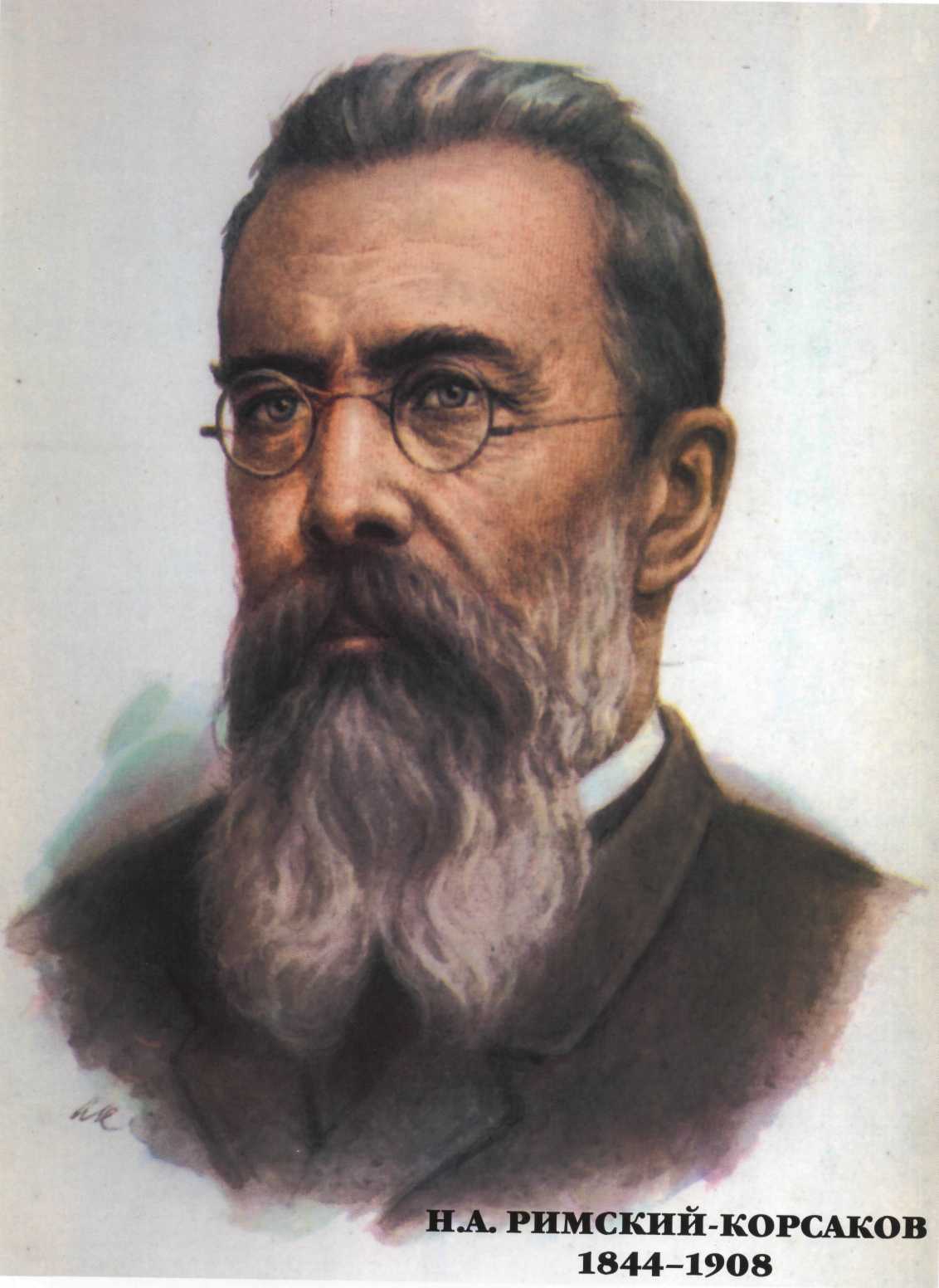 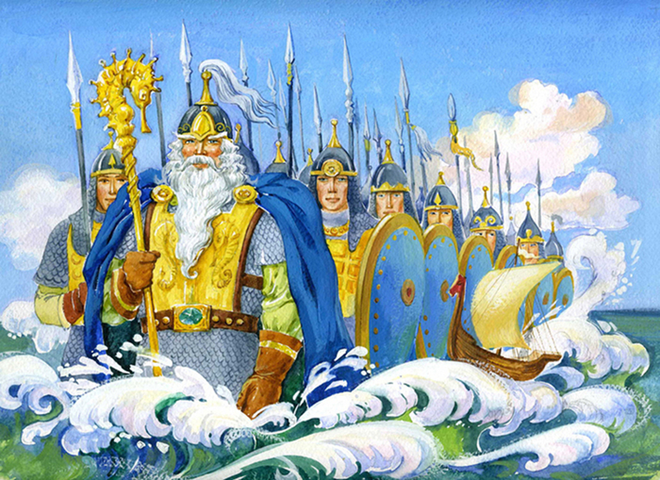 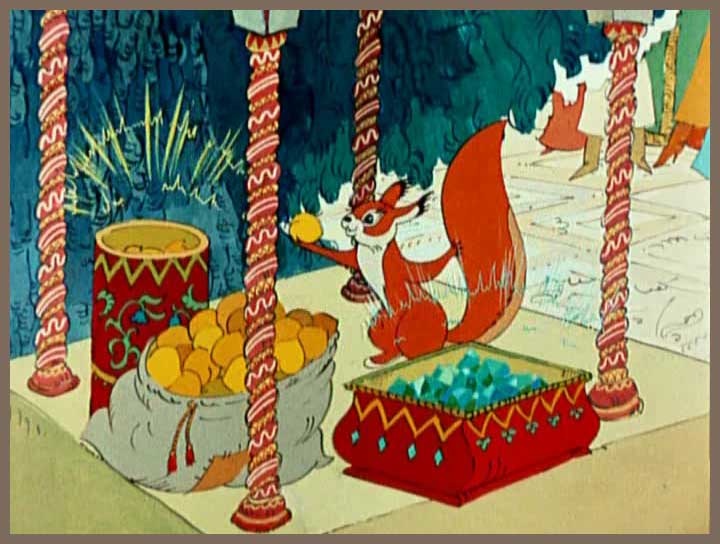 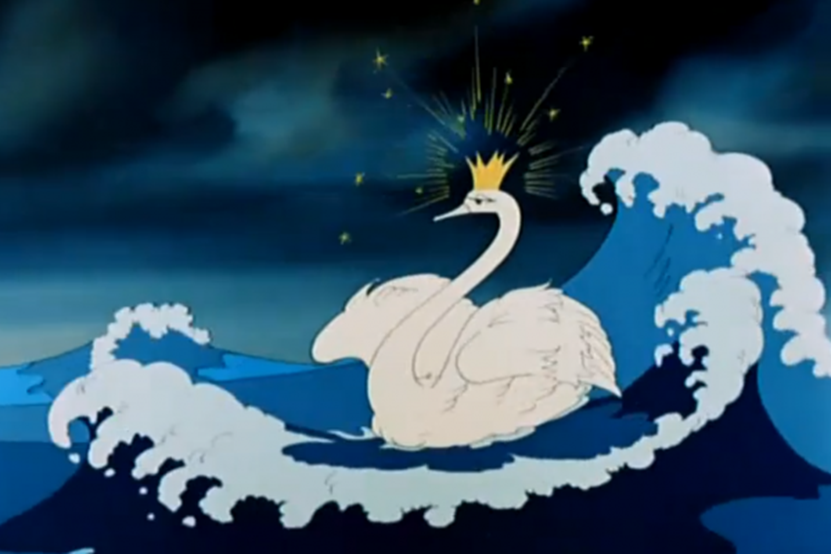 СПАСИБО ЗА ВНИМАНИЕ!